نکات مهم در تکمیل فرم ارائه
1- جهت معرفی شرکت لازم است تمامی اطلاعات این فایل را ارائه دهید. چنانچه اطلاعات تکمیلی دیگری دارید به پاورپوینت اضافه نمایید. 


2- زمان ارائه 10 دقیقه می باشد.

3- فایل تهیه شده را قبل از برگزاری جلسه به امور موسسات پارک علم و فناوری خوزستان تحویل دهید.
شرکت .........
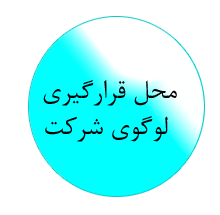 محل ثبت
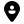 تاریخ ثبت و شماره ثبت
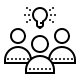 زمینه اصلی فعالیت (مطابق با اساسنامه)
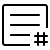 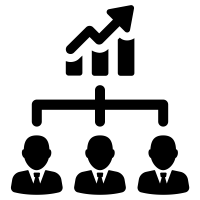 معرفی اعضای هیات مدیره و سهامداران اصلی و میزان سهام
برای هر فرد می توان یک اسلاید رزومه عضو قرار داد تا در صورت لزوم ارائه شود.
معرفی پرسنل تخصصی غیر سهامدار شرکت
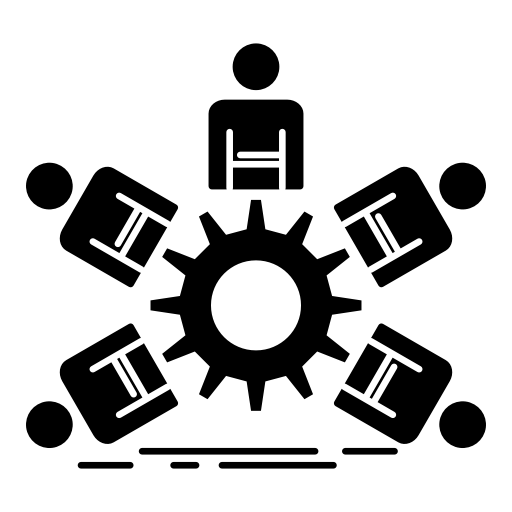 عنوان ایده محوری:
خلاصه ایده محوری:
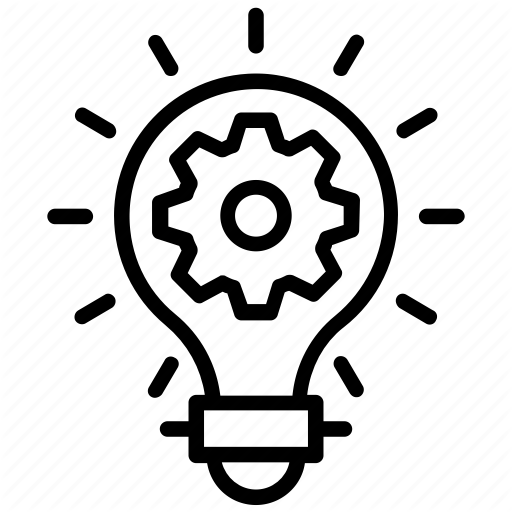 در صورت امکان تصاویر محصول و کارگاه (دفتر) اضافه شوند.
میزان پیشرفت طرح
……………………….
……………………….
استاندارد و تاییدیه های لازم
مالکیت فکری
……………………….
زمینه نوآوری طرح
……………………….
نام تجاری محصول:…………………………….


موارد کاربرد و استفاده محصول:…………………………….




رفع چه نیازهایی از مشتریان/منافع خریداران:…………………………….
معرفی بازار هدف:
ارزیابی و تحلیل بازار (اندازه و روند رشد بازار، شناخت مشتری، عوامل موثر و...)
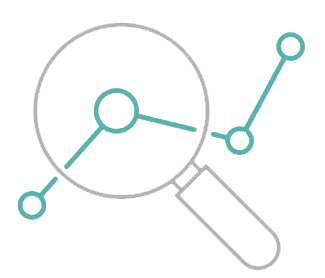 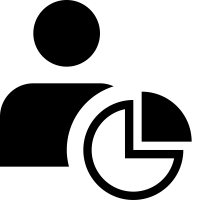 -معرفی رقبای داخلی و خارجی:



-مزایای رقابتی طرح:



- تشریح و تحلیل ریسکها
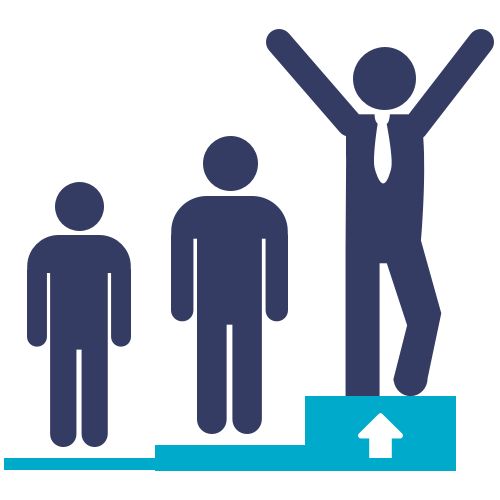 مدل کسب و کار (از نظر فروش محصول/ ارائه خدمات/ فروش دانش فنی و ...):
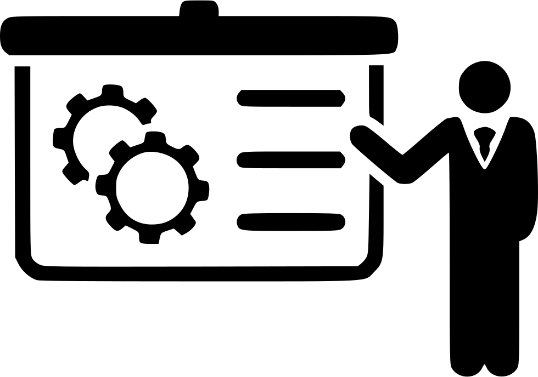 برنامه اجرایی و عملیاتی
برآورد تولید سال اول:
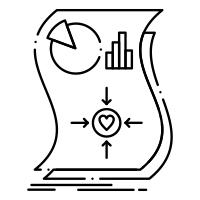 برنامه مالی
جدول هزینه ها (جدول 21 طرح کسب و کار)
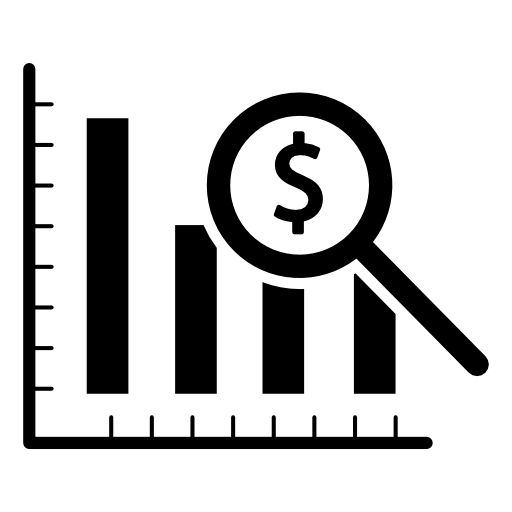 برنامه مالی
جدول هزینه ها (جدول 22 طرح کسب و کار)
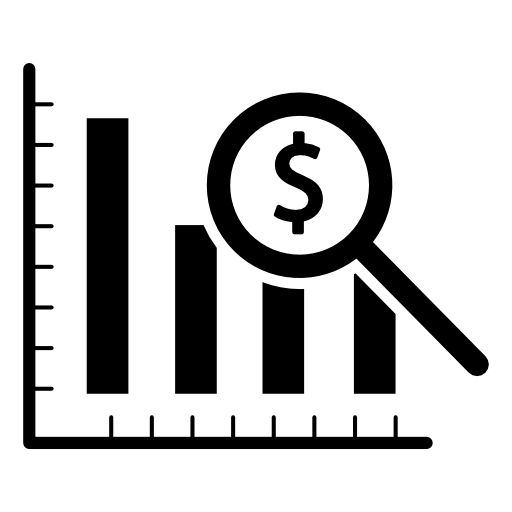 برنامه مالی
درآمدهای شرکت (جدول 23 طرح کسب و کار):
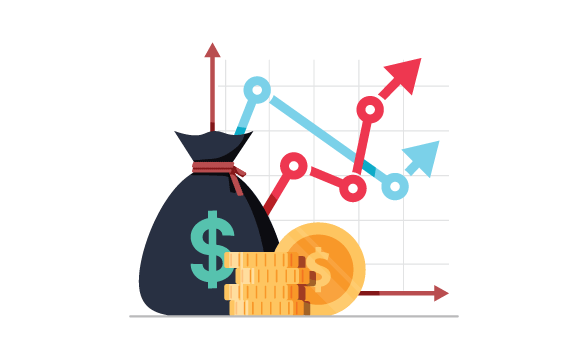 برنامه مالی
نحوه سرمایه گذاری (جدول 26 طرح کسب و کار)
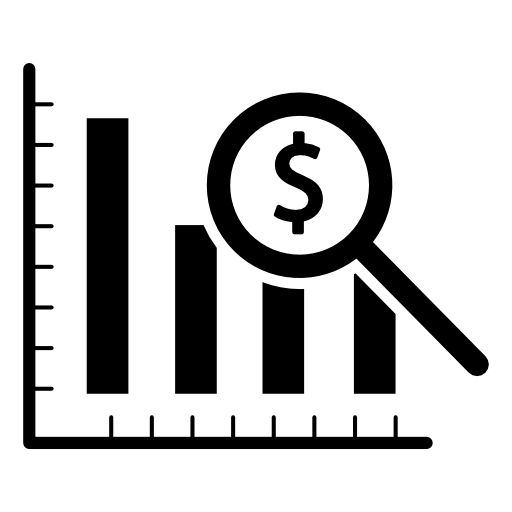 برنامه مالی
نتایج اقتصادی طرح
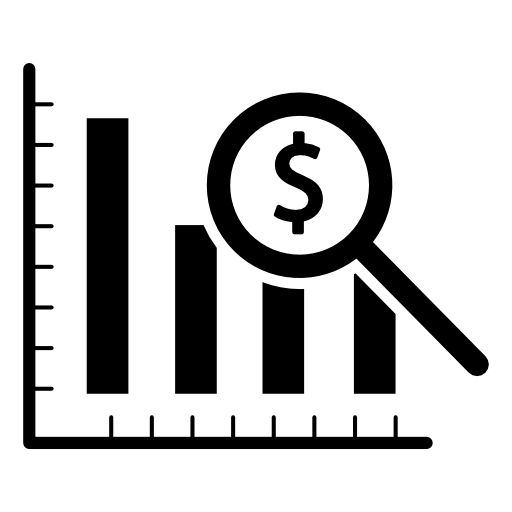 برنامه های آتی شرکت و چشم انداز شرکت
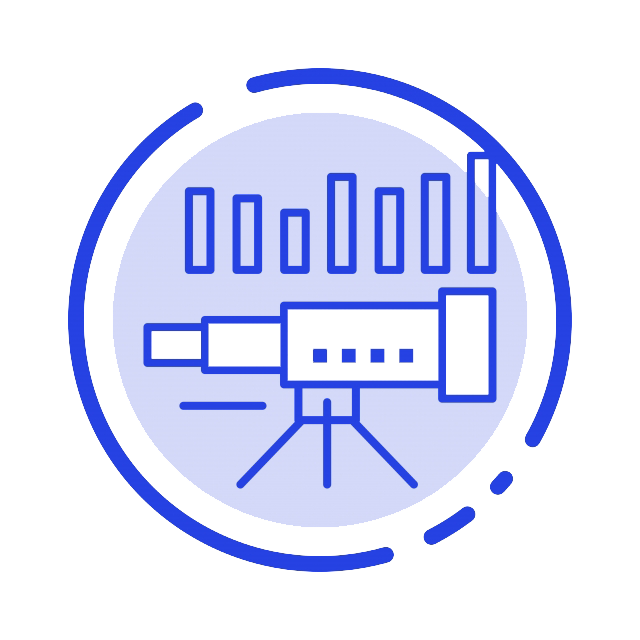 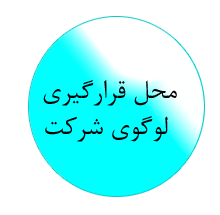 با تشکر از شما
شرکت...
/02 /1400